tips
¡Escritura de ensayos!
Ayudantía 1 Teoría social 2020


María Jesús Contador R.
Lo fundamental
Estructuración
orden y redacción (de la escritura)
orden y redacción (de los contenidos)
¡¡citas y bibliografía!!! (muy importante)
sugerencias
Estructuración
Desarrollo:
Definición de conceptos (caracterización teórica) detallada.
Aplicación de esos conceptos al caso (no sólo mencionar, sino que análisis amplio).
Conclusión:
Resumen del desarrollo y miras al futuro. Reflexivo.
Introducción:

Resumen de lo que se hablará

-Cuáles son los conceptos que se utilizarán -Provenientes de cuál teoría o de quién (autor), aplicado a qué (caso o ejemplo)… -También puede ser una breve introducción del caso).
orden y redacción (de la escritura)
-Separar las ideas en párrafos: más o menos 5-8 líneas. Sugiero separarlos con ENTER pues se ve más ordenado. Hay otras opciones como sangría.
-Ocupar puntos para separar ideas. Se sugiere redactar oraciones más bien cortas.
-Cambiar conectores y palabras que se repiten (buscar sinónimos en internet).
-¡¡Volver a releer lo escrito antes de entregar!! (en lo posible en días distintos del proceso de escritura).
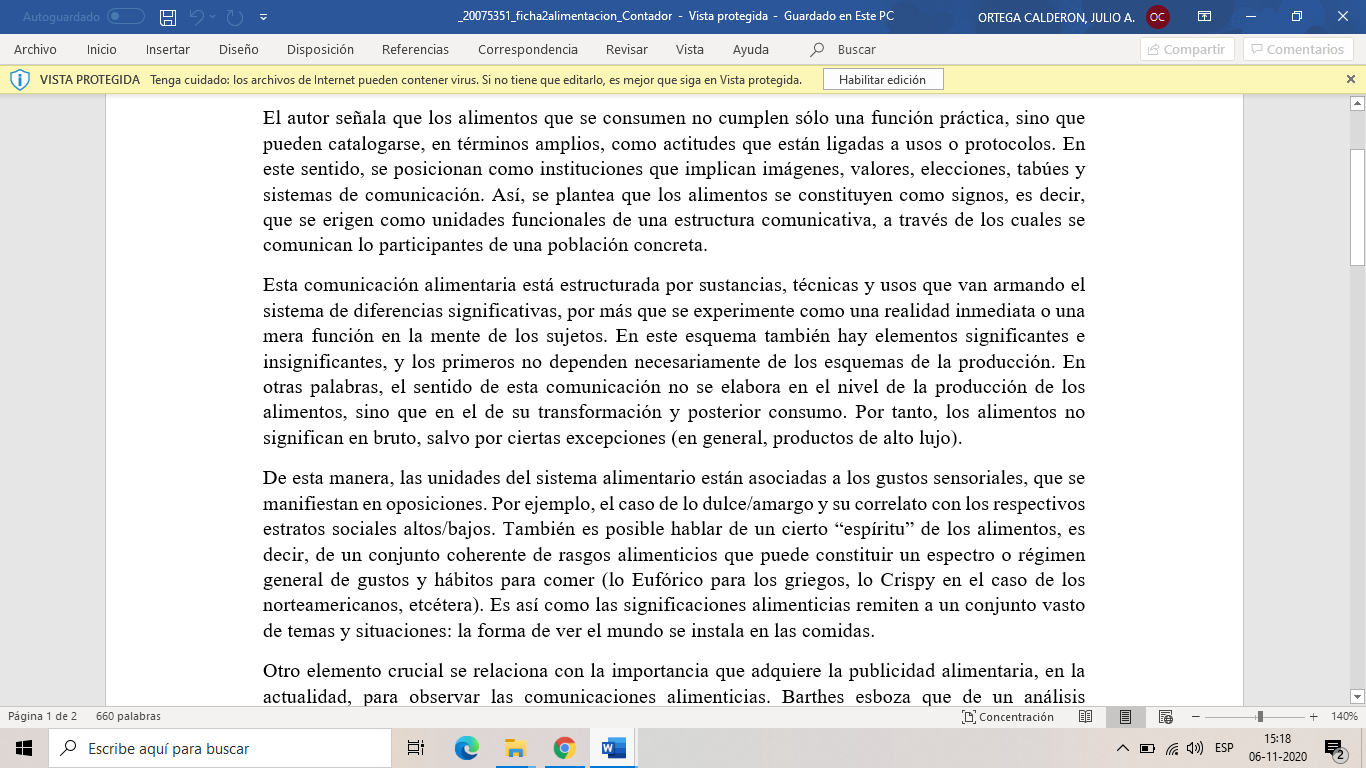 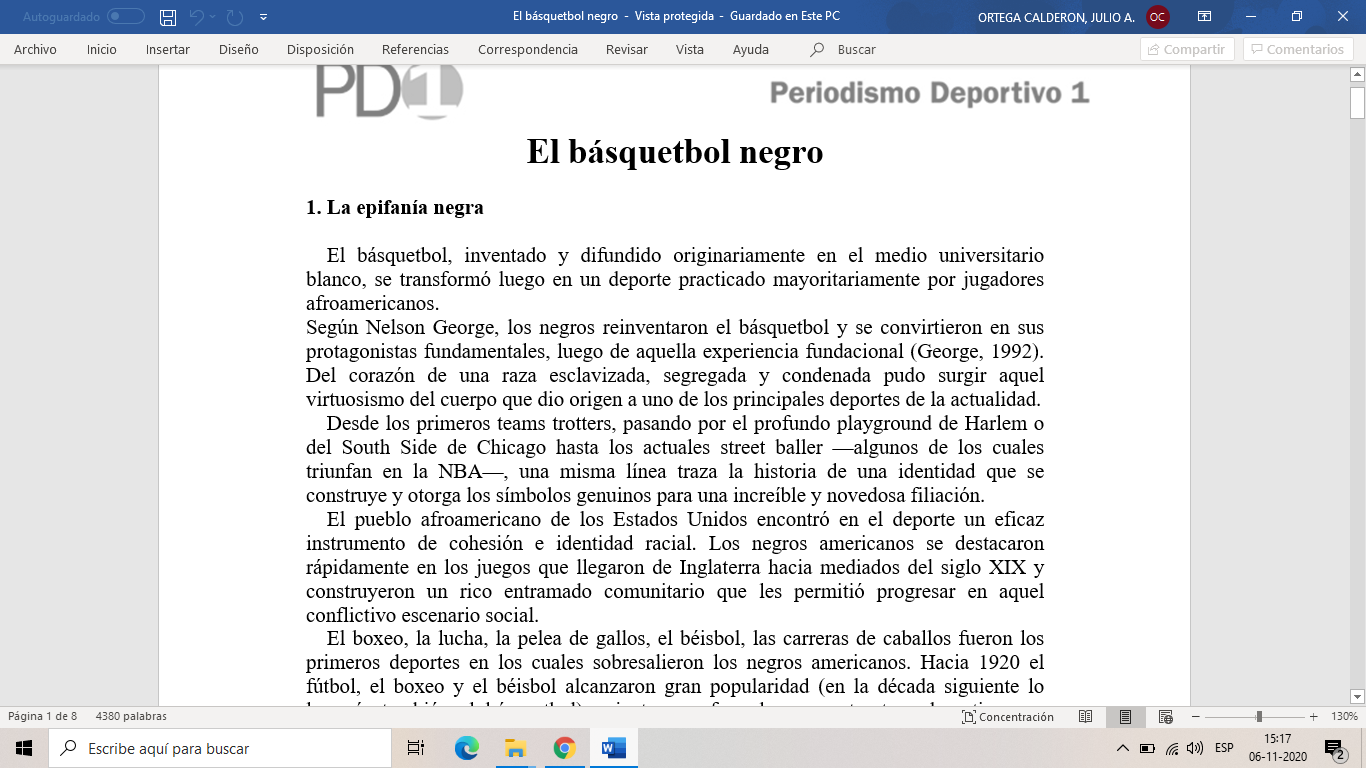 Sangría
Enter
orden y redacción (de los contenidos)
Definir conceptos
Presentar un caso/ejemplo
Aplicar conceptos al caso
Se sugiere
-Utilizar citas TEXTUALES cortas para ejemplificar la definición de conceptos
-Las citas no textuales son, por cierto, las definiciones de conceptos (1).
Por ejemplo:
Definición de conceptos → hecho social, solidaridad social, conciencia colectiva, anomia
Caso→ estallido social (Qué es esto)
Aplicación:
1)Hecho social (caracterización total del estallido social)
2)Solidaridad social → 
3) anomia  →                Antes, en y posterior al estallido
4) conciencia colectiva →
Citas y bibliografía  (APA 6)
Cita textual:
-(Durkheim, 1987: 30)-(Durkheim, 1987, p. 30)-Cómo señala Durkheim (1987): “blablabla” (p. 30).-Las comillas se ocupan SÓLO para citas de menos de 40 palabras-Para más de 40 palabras: SIN COMILLAS, ENTER Y SANGRÍA.
Cita NO textual:- Blablabla (Durkheim, 1987).-Como sostiene durkheim (1987) blabla...
Bibliografía:
Durkheim, E. (1987). La división del trabajo social (Vol. 39). Ediciones Akal.


*Orden alfabético
Consejo: googleacademy
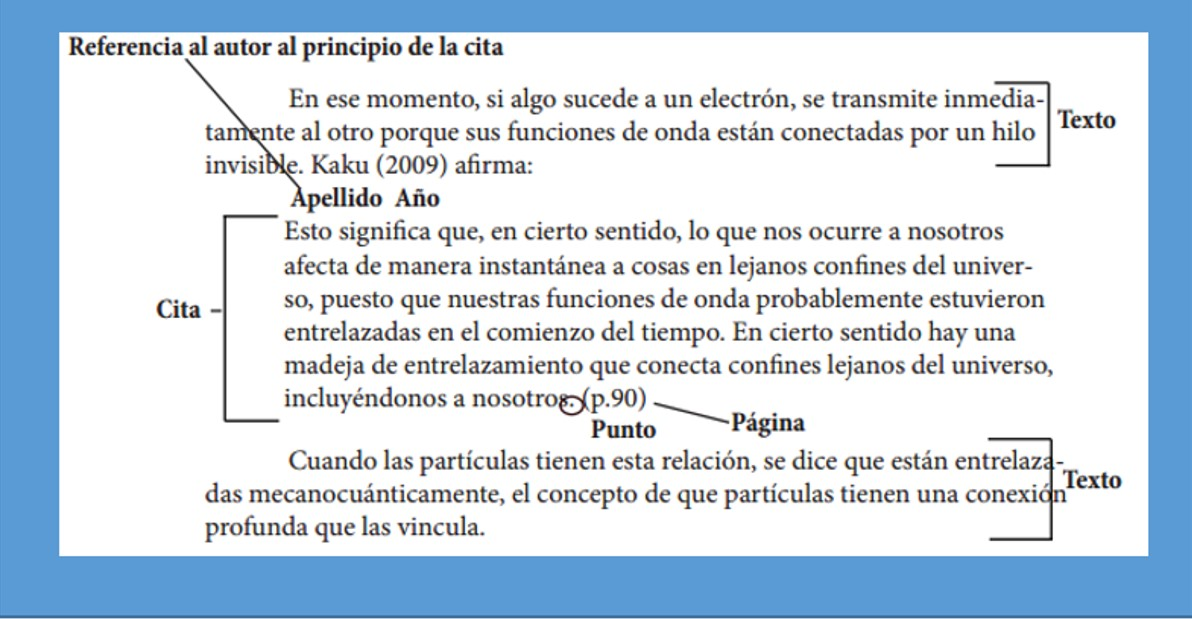 Sugerencias
Encabezado (timbre y datos) y numeración de páginas.






Atención a los aspectos formales detallados (letra, justificado, interlineado, extensión y plazos de entrega).
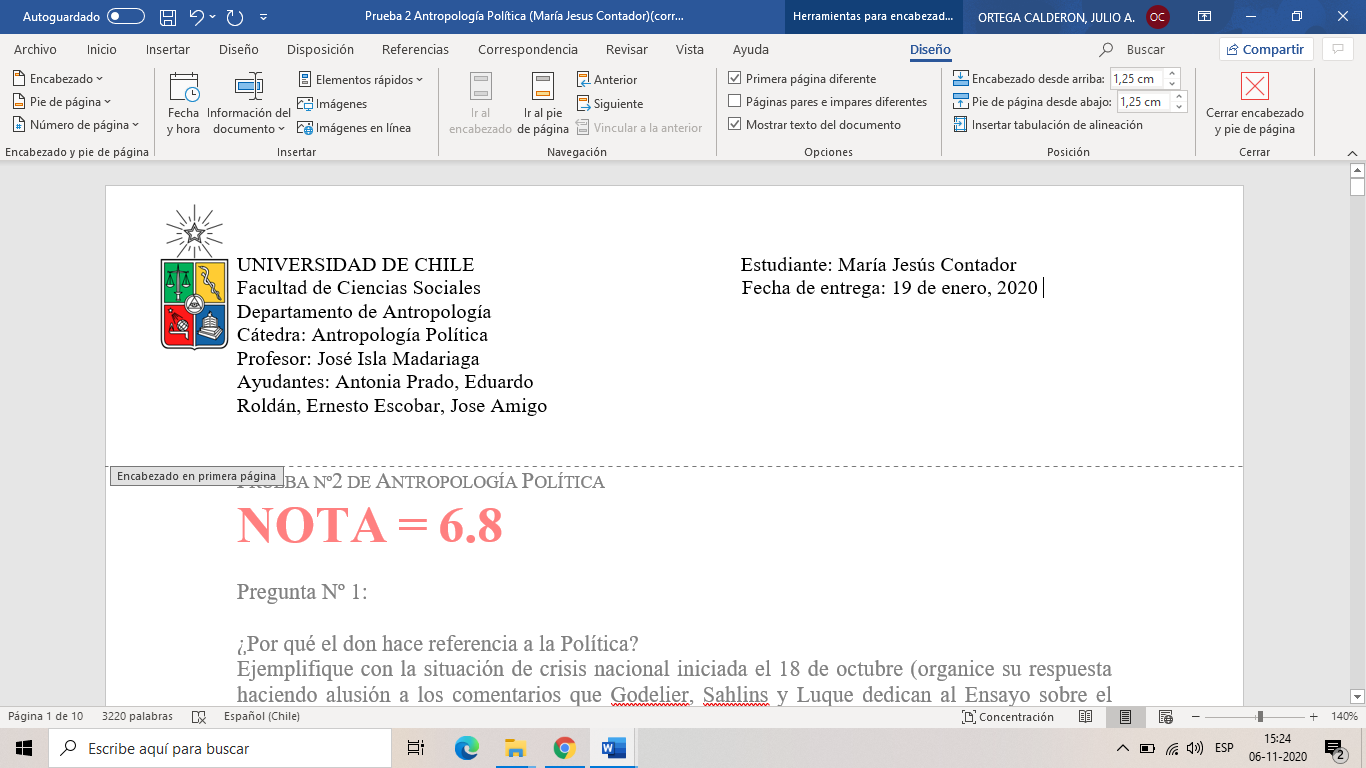